Rotation averaging
KH Wong
Rotation avergaing v.6.1a
1
Overview
What is rotation averaging?
Why we study rotation averaging?
Define the problem and formulations
What are the metric, and cost function?
What are the measurement methods: L1, L2
What are the algorithms?
Rotation avergaing v.6.1a
2
What is rotation averaging
To find the mean of many given rotation
Single rotation averaging
Multiple rotation averaging
Conjugate rotation averaging
Rotation avergaing v.6.1a
3
Why we learn the methods
Because it can be applied to SfM
Applications
SfM
IMU averaging
Mirror
Rotation avergaing v.6.1a
4
Define the problem and formulations
What are the representation methods of rotation matrices 
Euler angle?
Axis-angles
Quaternions
Rotation avergaing v.6.1a
5
Theory: 3D Rotation using axis-angle representation
Definition: R is a 3x3 matrix that transforms a vector P1 to P2 such that P2=R*P1. 
axis=Rotation axis is a unit vector (u)  of vector n 
angle=Angle of rotation 
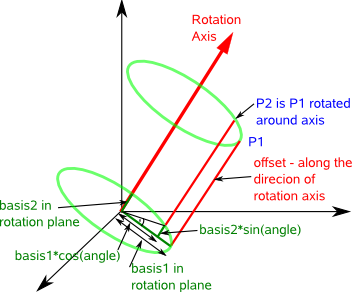 n
Rn()(3x3) =I+Nsin+N2(1-cos) , where N=[u]x, []x=skew symmetric matrix, u is the unit vector of n
http://www.memphys.sdu.dk/~besold/INDEX/axis-angle.pdf
http://www.euclideanspace.com/maths/geometry/rotations/conversions/angleToMatrix/
https://en.wikipedia.org/wiki/Rotation_matrix
Rotation avergaing v.6.1a
6
Axis-angle representation
Rn()(3x3) =I+N(3x3)sin+N2(3x3) (1-cos) , where N=[u]x
 = an angle which is a scalar, N is a 3x3 matrix 
The above equation can be expressed as a power series described by an Exponential function EXP( ), hence
Rn()(3x3)=Exp(N(3x3))=Exp([u]x)=I+Nsin +N2(1-cos) . 
Rn() is the rotation matrix to rotate a vector P1 to P2, such that P2=Rn()*P1. The rotational axis is the vector n (the unit vector of n is u), and the rotation is  around the circle perpendicular to u (see the picture in the previous slide). So 
Log[Rn3x3()]=N3x3 , ( is a scalar) or
Rn3x3()=exp(N3x3)
In matlab exponential of a matrix can be found by Expm(). Use >>help expm  in matlab to find out more. E.g. expm(A3x3)= B3x3
Rotation avergaing v.6.1a
7
The geometric median problem
Rotation avergaing v.6.1a
8
Matlab code to show geometric median is not easy to find
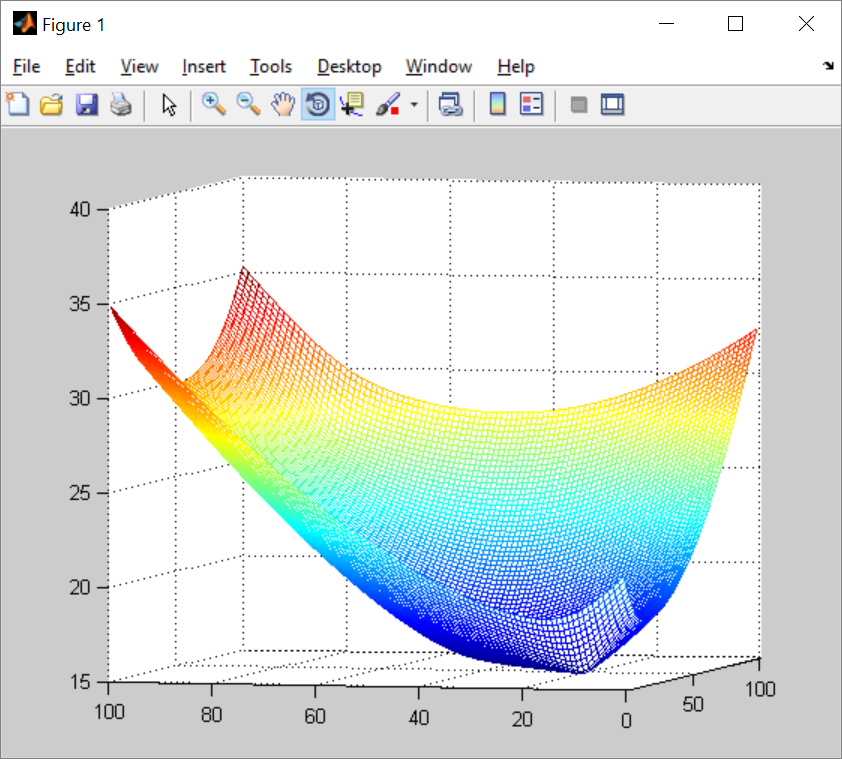 function demo_gmedian
%geomtric median
%a=[2 3    6 8
%    2 3.2 4 9]
a=[4.1 1.02 1.13  8
   5.1 1.02 1.03  9]

for x=1:100
    for y=1:100
        d(x,y)=dist(a,[x/10 y/10]') ;%two point distance
    end
end
min(min(d))
figure(1)
clf
%image(d)
mesh(d)

function d=dist(a,b)
[rows,col]=size(a);
tmp=0;
for j=1:col
  tmp=tmp+norm(a(:,j)-b);
end
d=tmp;
return
Rotation avergaing v.6.1a
9
Matlab code to show geometric median is not easy to find
It shows when you change the numbers, the median solution is unpredictable. However, the Weiszfeld algorithm provide an iterative solution [2]
function demo_gmedian
%geomtric median
%a=[2 3    6 8
%    2 3.2 4 9]
a=[4.1 1.02 1.13  8
   5.1 1.02 1.03  9]

for x=1:100
    for y=1:100
        d(x,y)=dist(a,[x/10 y/10]') ;%two point distance
    end
end
min(min(d))
figure(1)
clf
%image(d)
mesh(d)

function d=dist(a,b)
[rows,col]=size(a);
tmp=0;
for j=1:col
  tmp=tmp+norm(a(:,j)-b);
end
d=tmp;
return
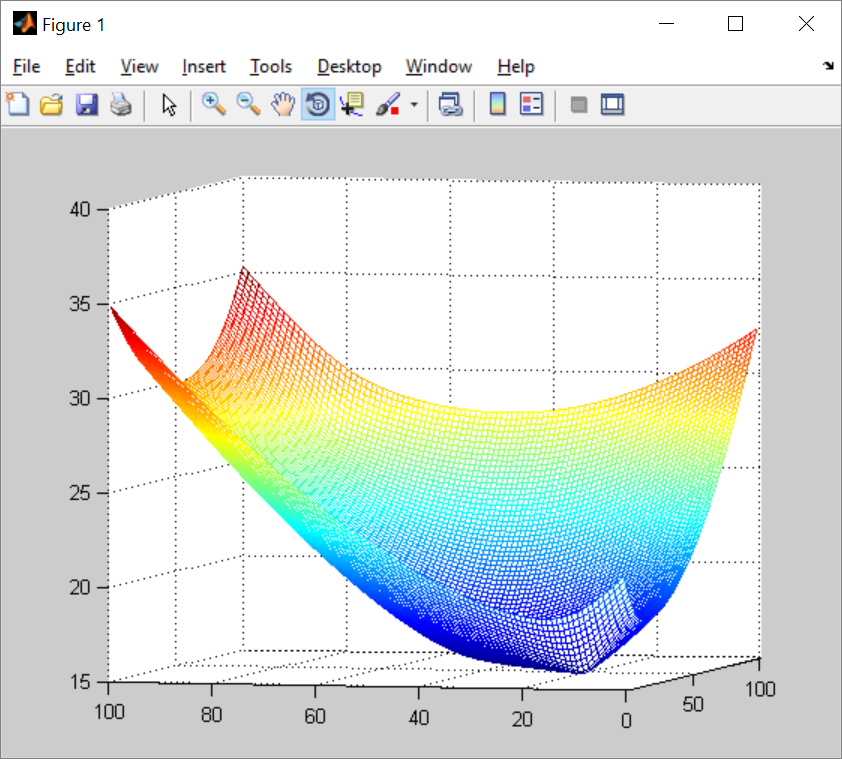 Rotation avergaing v.6.1a
10
What are the metrics?
Distance between two rotations in SO3
d(SR1,SR2)=d(R1,R2)=d(R1S,R2S)
For all S and Ri rotations.[1]
Give S,R, there are 3 types of distances
Distance 1: Angular distance (geodesic distance)
 =d(S,R)=||log(SRT)||2
Distance 2: Chordal distance 
dchord=||S-R||F=2*sqrt(2)*sin(/2),where =||||F=Frobenius norm
Distance 3: Quaternion Distance
dquat=2*sin(/4)
Rotation avergaing v.6.1a
11
Distance 1:Angular distance (geodesic distance)
If S,R are given
 =d(S,R)=d(SRT,I)=||log(SRT)||2
If Quaternions representation of R,S are given
If r,s are quaternions of R, and S resp.
= d(S,R) then
 =2arccos(|c|) where (c,v)=s-1r. c is ??, r is ??
Rotation avergaing v.6.1a
12
Distance 2 : Chordal Distance
dchord(S,R)=||S-R||F
Since dchord(S,R)2=||S-R||F2=||SRT-I||F
                                =2{sin2()+[1-cos()]2}
                                =8sin2(/2), hence
           dchord(S,R)=2*sqrt(2)*sin(/2)
Rotation avergaing v.6.1a
13
Distance 3:Quaternion Distance
Quaternion Distance
dquat=2*sin(/4)
Rotation avergaing v.6.1a
14
Rotation mean
We can find the mean R of given rotations Ri=1,Ri=2…R1=n using the following methods.
Geodesic Mean (angular mean)
L2-mean: Min{C(R)=ni=1 d(R,Ri)2}
L1-mean: Min{C(R)=ni=1 d(R,Ri)} , use Weiszfeld Alg.
Chordal Mean
L2-mean: Min{dchord(S,R)2}, see[1]
L1-mean: Min{dchord(S,R)}, see [1]
Quaternion Mean
L2-mean:, see[1]
L1-mean:, see[1]
Rotation avergaing v.6.1a
15
Compare L1 and L2
www.academia.edu/3371194/The_comparison_of_L1_and_L2-norm_minimization_methods
L2: 
error convex, 
maybe unstable
L1: 
error non-convex
More stable
???
Rotation avergaing v.6.1a
16
Rotation averaging methods
Geodesic Mean (angular mean)
L2-mean: Min{C(R)=ni=1 d(R,Ri)2}
Geodesic Mean (angular mean)
Rotation avergaing v.6.1a
17
Geodesic L2 Mean (angular mean)
L2-mean: Min{C(R)=ni=1 d(R,Ri)2}
Rotation avergaing v.6.1a
18
Geodesic L1 Mean (angular mean)
L1-mean: Min{C(R)=ni=1 d(R,Ri)} , use Weiszfeld Alg.
Rotation avergaing v.6.1a
19
The original Weiszfeld algorithm with explanation [2]
The algorithm with explanation
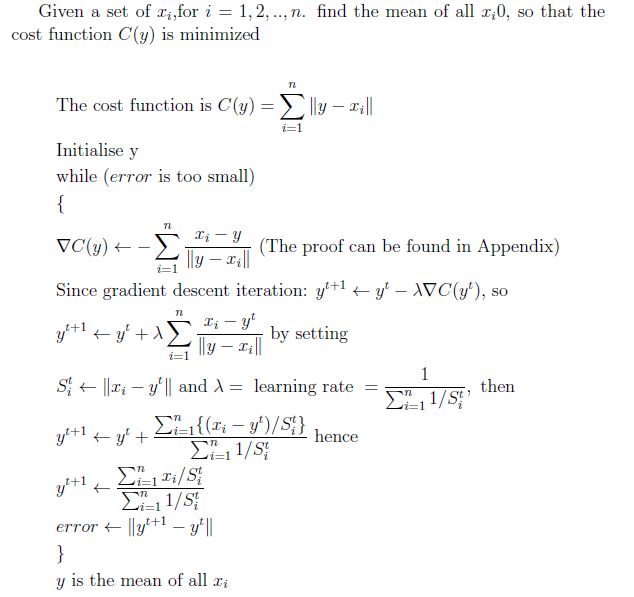 The actual algorithm
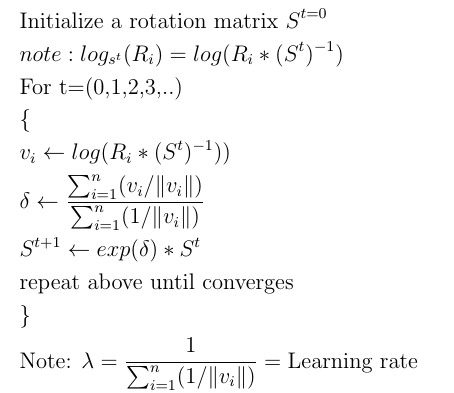 Rotation avergaing v.6.1a
20
[Speaker Notes: %http://www.sciweavers.org/free-online-latex-equation-editor
\documentclass[12pt]{article}
\usepackage{amsmath, enumitem}
\begin{document}
Given a set of $x_i$,for $i=1,2,..,n$. find the mean of all $x_i0$, so that the cost function $C(y)$ is minimized\\
\begin{align*}
&\text{The cost function is } C(y)=\sum_{i=1}^{n}\| y-x_i\| \\
%&C(y)=\sum_{i=1}^{i=n}\| y-x_i\|\\
&\text{Initialise y}\\
&\text{while ($error$ is too small)}\\
&\{\\
&\nabla C(y)= -\sum_{i=1}^{n} \frac{x_i-y}{\| y-x_i\|} \text{ (The proof can be found in Appendix)}\\
&\text{Since gradient descent iteration: } y^{t+1}=y^{t} - \lambda \nabla C(y^t) \text{, so}\\
&y^{t+1}=y^{t}+ \lambda \sum_{i=1}^{n} \frac{x_i-y^t}{\| y-x_i\|} \text { by setting}\\
&S_{i}^{t}=\| x_i-y^t \| \text{ and } \lambda =\text { learning rate }=\frac{1}{\sum_{i=1}^{n}{1}/{S_i^t}}, \text{ then }\\
&y^{t+1}=y^t+\frac{\sum_{i=1}^{n}\{(x_i-y^t)/S_i^t\}}{\sum_{i=1}^{n}{1}/{S_i^t}} \text{ hence }\\
%&y^{t+1}=\frac{\sum_{i=1}^{n} {x_i}/{S_i^t}} {{\sum_{i=1}^{n}({1}/{S_i^t})}}
%&y^{t+1}=\frac{ \sum_{i=1}^{n} {x_i}/{S_i^t} } { {\sum_{i=1}^{n}({1}/{S_i^t})} }
%&y^{t+1}=\frac{ \sum_{i=1}^{n} {x_i}/{S_i^t} } { 2}
&y^{t+1}=\frac{\sum_{i=1}^{n} {x_i}/{S_i^t}}{{\sum_{i=1}^{n}{1}/{S_i^t}}}\\
&error=\| y^{t+1}-y^{t}\|\\
&\}\\
& y \text{ is the mean of all } x_i\\
\end{align*}
\end{document}


&error=\| y^{t+1}-y^{t}\|\\
&\}\\
& y \text{ is the mean of all } x_i\\
\end{align*}
\end{document}

%http://www.sciweavers.org/free-online-latex-equation-editor
\documentclass[12pt]{article}
\usepackage{amsmath, enumitem}
\begin{document}
Given a set of $x_i$,for $i=1,2,..,n$. find the mean of all $x_i0$, so that the cost function $C(y)$ is minimized\\
\begin{align*}
&\text{The cost function is } C(y)=\sum_{i=1}^{n}\| y-x_i\| \\
%&C(y)=\sum_{i=1}^{i=n}\| y-x_i\|\\
&\text{Initialise y}\\
&\text{while ($error$ is too small)}\\
&\{\\
%&\nabla C(y)= -\sum_{i=1}^{n} \frac{x_i-y}{\| y-x_i\|} \text{ (The proof can be found in Appendix)}\\
%&\text{Since gradient descent iteration: } y^{t+1}=y^{t} - \lambda \nabla C(y^t) \text{, so}\\
%&y^{t+1}=y^{t}+ \lambda \sum_{i=1}^{n} \frac{x_i-y^t}{\| y-x_i\|} \text { by setting}\\
%\text{ and } \lambda =\frac{1}{\sum_{i=1}^{n}{1}/{S_i^t}}, \text{ then }\\
%&y^{t+1}=y^t+\frac{\sum_{i=1}^{n}\{(x_i-y^t)/S_i^t\}}{\sum_{i=1}^{n}{1}/{S_i^t}} \text{ hence }\\
&S_{i}^{t}=\| x_i-y^t\| \\
&y^{t+1}=\frac{\sum_{i=1}^{n} {x_i}/{S_i^t}}{{\sum_{i=1}^{n}{1}/{S_i^t}}}\\
&error=\| y^{t+1}-y^{t}\|\\
&\}\\
& y \text{ is the mean of all } x_i\\
\end{align*}
\end{document}]
Find the average rotation using the Weiszfeld algorithm (geometric median)
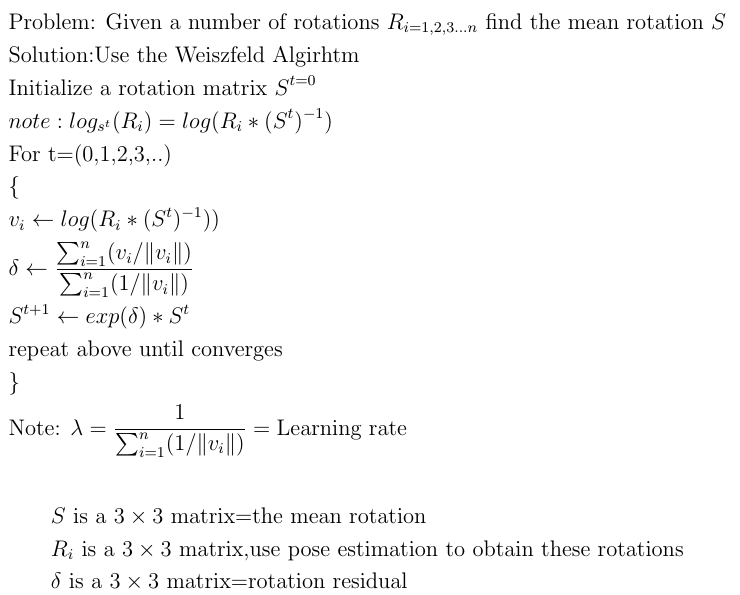 Note use expm to find the exponentials of matrices
>>help expm  in matlab to find out more. 
E.g. expm(A3x3)= B3x3
Also: if A is a rotation matrix B is a 3x3 real matric, otherwise B may contain complex values.
%Testing matlab code
r_rand=rand(3,3)
r_rotate=rpymat([1,2,3])
v_rand=logm(r_rand)
v_rotate=logm(r_rotate)
Cost function
21
Rotation avergaing v.6.1a
[Speaker Notes: %http://www.sciweavers.org/free-online-latex-equation-editor
\documentclass[12pt]{article}
\usepackage{amsmath, enumitem}
\begin{document}
\begin{align*}
&\text{Problem: Given a number of rotations } R_{i=1,2,3...n} \text{ find the mean rotation } S\\
&\text{Solution:Use the Weiszfeld Algirhtm}\\
&\text{Initialize a rotation matrix } S^{t=0}\\
& note: log_{s^t}(R_i) = log(R_i*(S^t)^{-1})\\
&\text{For t=(0,1,2,3,..)}\\
&\{\\ 
&v_i \gets log(R_i*(S^t)^{-1})) \\
&\delta \gets \frac{\sum_{i=1}^{n}( v_i/\| v_i\|)} {\sum_{i=1}^{n} (1/\| v_i\|)} \\
&S^{t+1} \gets exp(\delta )* S^t \\
&\text{repeat above until converges }\\
&\}\\
&\text{Note: } \lambda=\frac{1} {\sum_{i=1}^{n} (1/\|v_i\|)}= \text{Learning rate} 
\end{align*}
%%%%%%%%%%%%%%%%%%%%%%%%%%%%%%%%%%%%
\begin{align*}
&S \text{ is a } 3 \times 3 \text{ matrix=the mean rotation}\\
&R_i \text{ is a } 3 \times 3 \text{ matrix,} \text{use pose estimation to obtain these rotations}\\
&\delta \text{ is a } 3 \times 3 \text{ matrix=rotation residual}\\
\end{align*}
\end{document}]
Further explanation of the algo.
To show the cost function C(Ri)=


Please refer to equation 23 of 
Huynh, Du Q. "Metrics for 3D rotations: Comparison and analysis." Journal of Mathematical Imaging and Vision 35.2 (2009): 155-164.
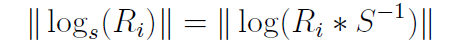 Rotation avergaing v.6.1a
22
[Speaker Notes: %http://www.sciweavers.org/free-online-latex-equation-editor
\documentclass[12pt]{article}
\usepackage{amsmath, enumitem}
\begin{document}
\begin{align*}
\| \log_s(R_i)\|=\| \log(R_i,S^{-1}) \|
\end{align*}
\end{document}]
Explanation 1
Using the metric C(Ri)=



The proof is in the next slide
When C is found we can use the similar treatment in the original Weiszfeld algorithm to find  (derivation to be added)
Weiszfeld algorithm for mean rotation
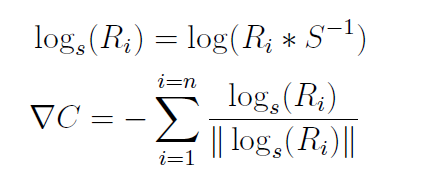 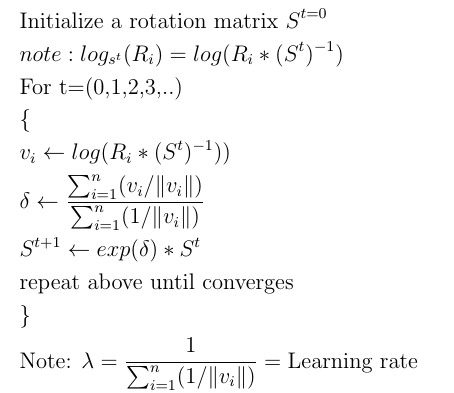 Rotation avergaing v.6.1a
23
[Speaker Notes: %http://www.sciweavers.org/free-online-latex-equation-editor
\documentclass[12pt]{article}
\usepackage{amsmath, enumitem}
\begin{document}
\begin{align*}
&\log_s(R_i)=\log(R_i*S^{-1})\\
&\nabla C=-\sum_{i=1}^{i=n} \frac{\log_s(R_i)}{\|\log_s(R_i)\|}
\end{align*}
\end{document}

%http://www.sciweavers.org/free-online-latex-equation-editor
\documentclass[12pt]{article}
\usepackage{amsmath, enumitem}
\begin{document}
\begin{align*}
&\log_s(R_i)=\log(R_i,S^{-1})
\end{align*}
\end{document}

%http://www.sciweavers.org/free-online-latex-equation-editor
\documentclass[12pt]{article}
\usepackage{amsmath, enumitem}
\begin{document}
\begin{align*}
&\text{Problem: Given a number of rotations } R_{i=1,2,3...n} \text{ find the mean rotation } S\\
&\text{Solution:Use the Weiszfeld Algirhtm}\\
&\text{Initialize a rotation matrix } S^{t=0}\\
&\text{For t=(0,1,2,3,..)}\\
&\{\\ 
&v_i=log_{s^t}(R_i)=log(R_i*(S^t)^{-1})\\
&\delta=\frac{\sum_{i=1}^{n}( v_i/\| v_i\|)} {\sum_{i=1}^{n} (1/\| v_i\|)} \\
&S^{t+1}=exp(\delta )* S^t \\
&\text{repeat above until converges }\\
&\}\\
&\text{Note: } \lambda=\frac{1} {\sum_{i=1}^{n} (1/\|v_i\|)}= \text{Learning rate} 
\end{align*}
%%%%%%%%%%%%%%%%%%%%%%%%%%%%%%%%%%%%
\begin{align*}
&S \text{ is a } 3 \times 3 \text{ matrix=the mean rotation}\\
&R_i \text{ is a } 3 \times 3 \text{ matrix,} \text{use pose estimation to obtain these rotations}\\
&\delta \text{ is a } 3 \times 3 \text{ matrix=rotation residual}\\
\end{align*}
\end{document}]
http://math.stackexchange.com/questions/84331/does-this-derivation-on-differentiating-the-euclidean-norm-make-sense
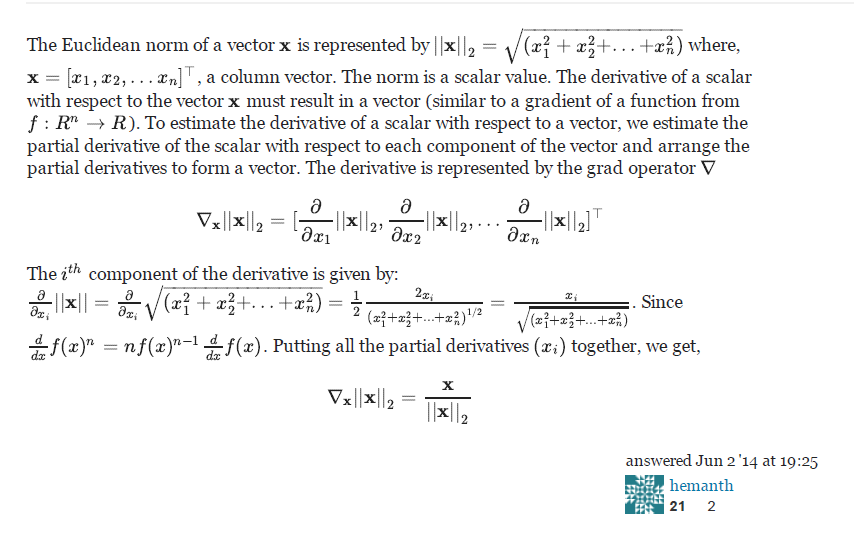 Rotation avergaing v.6.1a
24
Explanation 2
Using the metric

Assume you have selected a guess S, your measurement is logs(Ri)
Using the Weiszfeld algorithm your next guess is st+1 
Because in the metric space (cost function) 
log(st+1 (st)-1)=, hence
(st+1 (st)-1) =exp() 
St+1=exp() (st) (to be proved in the next slide)
Weiszfeld algorithm for mean rotation
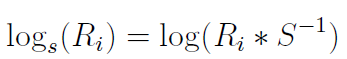 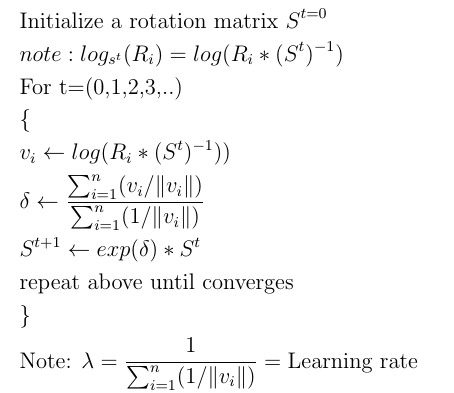 Rotation avergaing v.6.1a
25
[Speaker Notes: %http://www.sciweavers.org/free-online-latex-equation-editor
\documentclass[12pt]{article}
\usepackage{amsmath, enumitem}
\begin{document}
\begin{align*}
&\log_s(R_i)=\log(R_i*S^{-1})
\end{align*}
\end{document}

%http://www.sciweavers.org/free-online-latex-equation-editor
\documentclass[12pt]{article}
\usepackage{amsmath, enumitem}
\begin{document}
\begin{align*}
&\text{Problem: Given a number of rotations } R_{i=1,2,3...n} \text{ find the mean rotation } S\\
&\text{Solution:Use the Weiszfeld Algirhtm}\\
&\text{Initialize a rotation matrix } S^{t=0}\\
&\text{For t=(0,1,2,3,..)}\\
&\{\\ 
&v_i=log_{s^t}(R_i)=log(R_i*(S^t)^{-1})\\
&\delta=\frac{\sum_{i=1}^{n}( v_i/\| v_i\|)} {\sum_{i=1}^{n} (1/\| v_i\|)} \\
&S^{t+1}=exp(\delta) * S^t \\
&\text{repeat above until converges }\\
&\}\\
&\text{Note: } \lambda=\frac{1} {\sum_{i=1}^{n} (1/\|v_i\|)}= \text{Learning rate} 
\end{align*}
%%%%%%%%%%%%%%%%%%%%%%%%%%%%%%%%%%%%
\begin{align*}
&S \text{ is a } 3 \times 3 \text{ matrix=the mean rotation}\\
&R_i \text{ is a } 3 \times 3 \text{ matrix,} \text{use pose estimation to obtain these rotations}\\
&\delta \text{ is a } 3 \times 3 \text{ matrix=rotation residual}\\
\end{align*}
\end{document}]
Explanation 3: to proof the update rule: St+1 =exp() *St
Starring from Tayler series expansion, by definition
f(x)=f(x0)+f’(x0)(x-x0) ---(i) 
In (i) x0 is the guess, x is the next better guess, f()=cost,  f’=df()/dx
If we set f(x)=cost, and C =f’(x)(x-x0)=f’(x)  =,  where f’(x) =gradient  of f(), and =step size (or learning rate) =(x-x0), so 
from (i) we get an iterative procedure cost C_new=C_old+C---(ii)
Since cost is a log function log(S) here, where cost=log(St), from (ii)
log(St+1)-log(St)=log(St+1/St)=--(iii)where St=quess rotation at iteration t. 
Take exponential on both sides
St+1 /St =expm() or St+1 =exp() *St (proved) 
Notes:
Since  is a matrix , note: we use expm( ) instead of exp in MATLAB 
For  rotation St , the rotation axis is u, hence [u]x=N, tis the angle of rotation such that   St =exp(t*[u]x)=exp(t*N)
26
Rotation avergaing v.6.1a
Implementation: Demo program
Demo program in the attached ppt note
need functions (all in the attached  notes)
rpyAng
rpymat
axis_angle2R
unit_vector
Rotation avergaing v.6.1a
27
[Speaker Notes: Ri %just to show what we get
% set some values close to the truth. ?? may need to find a better selection
%[R_init,anxyz]=axis_angle2R(axis_angle+0.05,[axis_x+0.01,axis_y+0.02,axis_z+0.03])%small
 
[R_init,anxyz]=axis_angle2R(axis_angle+0.5,[axis_x+0.01,axis_y+0.02,axis_z+0.03])%small
 
R=R_init
 
err=10000,n_loop=0
max_loop=100
%while(err<0.01 && n_loop <max_loop)%repeat until err is small
while(err>0.001 & n_loop < max_loop)%repeat until err is small
    for i=1:n %n measurements of mirror positions.
        [eig_vec,eig_val]=eig(R'*Ri(:,:,i))
        Ri(:,:,i)
        ni(:,i)=eig_vec(:,1) %??should find the eig_vector correspond to -1 eign value
        %pause
    end %end_for
    clear delta  temp1 temp2 temp3 temp4
    delta=zeros(3,3)
    temp3=zeros(3,3)
    temp4=0
    for i=1:n %n measurements of mirror positions.
        temp1= logm(R'*Ri(:,:,i)*(eye(3)-2*ni(:,i)*ni(:,i)'))
        temp2= norm(temp1)
        temp3= temp3 + (temp1/temp2)
        temp4= temp4 + (1/temp2)
    end %end_for
    delta=temp3/temp4
    R_old=R
    R=expm(delta)*R %new guessed R
    err=norm(R*R_old' - eye(3)) %error should be close to eye(3)
    %err=norm(logm(R*R_old'))
    
    n_loop=n_loop+1
    pause
end %while
'done--------------------------------'
'R found'
R
'R_true'
R_true]
Ago.1:Rotation averaging for paper5
Rjk_old=Rjk;
      Rjk=Rjk*expm(delta); %new guessed R
            err=norm(Rjk*Rjk_old' - eye(3)) 
           n_loop=n_loop+1
            err
 end %while
        Rjk
end
while(err>1*10^-3 && n_loop < max_loop)%repeat until err is small
            clear delta  temp1 temp2 temp3 temp4
            delta=zeros(3,3);
            temp3=zeros(3,3);
            temp4=0
            for i=1:n %
                temp1= logm(Rjk'*Rj(:,:,i)*Rk(:,:,i));
                temp2= norm(temp1);
                temp3= temp3 + (temp1/temp2);
                temp4= temp4 + (1/temp2);
           end %end_for
            delta=temp3/temp4;
Rotation avergaing v.6.1a
28
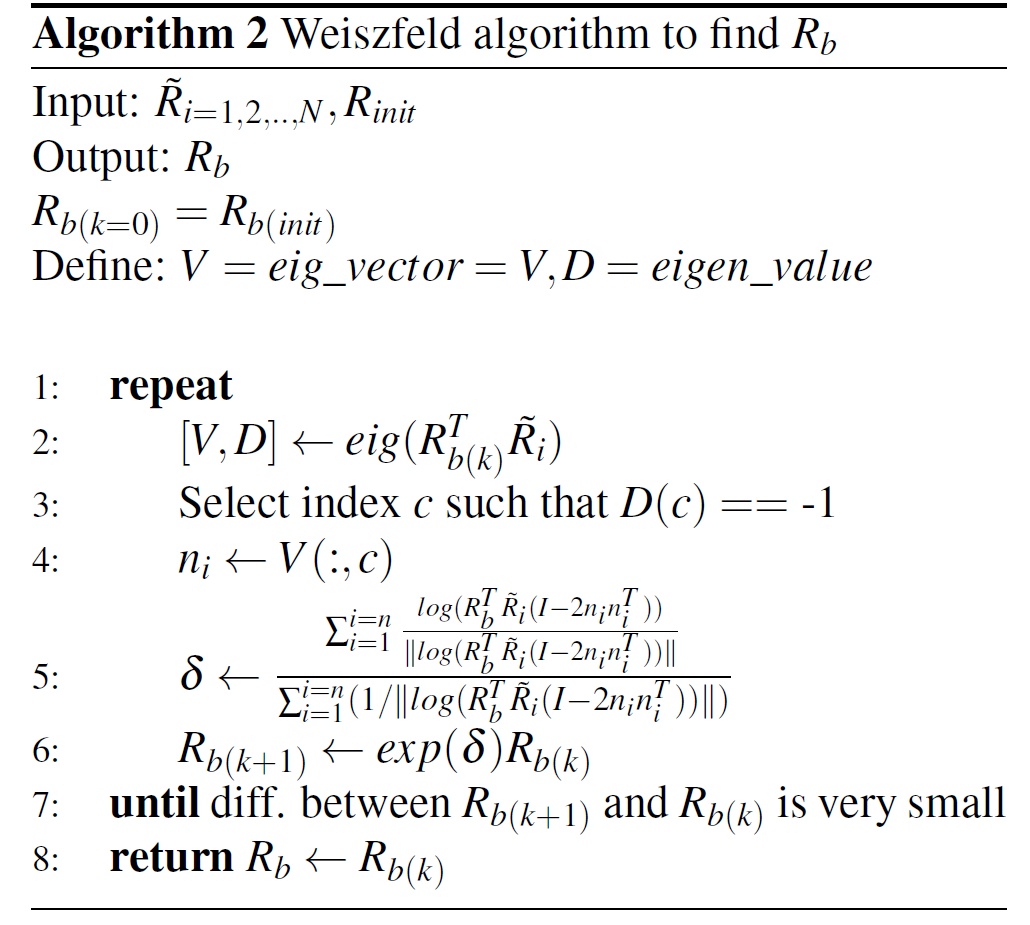 Rotation avergaing v.6.1a
29
Algo2: Rotation averaging with mirror (paper1)
while(err>1*10^-4&& n_loop < max_loop)%repeat until err is small
       clear  ni rr cc
        for i=1:n %n measurements of mirror positions.
            %--inside Algo 1---------------------------
            [eig_vec,eig_val]=eig(R'*Ri(:,:,i));
            clear rr cc
            [rr,cc]=find(eig_val < -0.5);
           ni(:,i)=eig_vec(:,cc(1)); %
        end %end_for
clear delta  temp1 temp2 temp3 temp4
        delta=zeros(3,3);
        temp3=zeros(3,3);
        temp4=0;
for i=1:n %n measurements of mirror positions.
       temp1= …
         logm(R'*Ri(:,:,i)*(eye(3)- 2*ni(:,i)*ni(:,i)'));
            temp2= norm(temp1);
            temp3= temp3 + (temp1/temp2);
            temp4= temp4 + (1/temp2);
     end %end_for
        delta=temp3/temp4;
       R_old=R;
      R=R*expm(delta); %new guessed R
        err=norm(R'*R_old - eye(3)) ;%error eye(3)
        n_loop=n_loop+1
   end %nn_noise
Rotation avergaing v.6.1a
30
References
Hartley, Richard, et al. "Rotation averaging." International journal of computer vision 103.3 (2013): 267-305.
Long, Gucan, et al. "Simplified Mirror-Based Camera Pose Computation via Rotation Averaging." Proceedings of the IEEE Conference on Computer Vision and Pattern Recognition. 2015.
Hartley, Richard, Khurrum Aftab, and Jochen Trumpf. "L1 rotation averaging using the Weiszfeld algorithm." Computer Vision and Pattern Recognition (CVPR), 2011 IEEE Conference on. IEEE, 2011.
Aftab, Khurrum, Richard Hartley, and Jochen Trumpf. "Generalized Weiszfeld algorithms for Lq optimization." Pattern Analysis and Machine Intelligence, IEEE Transactions on 37.4 (2015): 728-745.
Huynh, Du Q. "Metrics for 3D rotations: Comparison and analysis." Journal of Mathematical Imaging and Vision 35.2 (2009): 155-164.
http://www.academia.edu/3371194/The_comparison_of_L1_and_L2-norm_minimization_methods
Rui Rodrigues, João P. Barreto,Urbano Nunes, “Camera Pose Estimation Using Images of Planar Mirror Reflections”, ECCV 2010
Rotation avergaing v.6.1a
31
Demo (require rpyMat.m)
%This demos shows the angle of  logm(r1^T*r2), and the angle of logm(r2^T*r1) are same'
r1=rpymat([1.1 2.1 3.1])
r2=rpymat([3.2 2.2 1.3])
  
dr1=logm(r1'*r2)
vrrotmat2vec(dr1)
axis_angle1=vrrotmat2vec(dr1)
angle1=axis_angle1(4)
 
dr2=logm(r2*r1')
axis_angle2=vrrotmat2vec(dr2)
angle2=axis_angle2(4)
 
'show result, the axis may not the same'
axis_angle1
axis_angle2
disp('its shows the angle of  logm(r1^T*r2), and the angle of logm(r2^T*r1) are same')
angle1
angle2
% Author: Rodrigo Carceroni
% Disclaimer: This code comes with no guarantee at all and its author
%   is not liable for any damage that its utilization may cause.
%khw added 3.3002 , input angs is a 1x3 matrix,
%    angs(1) is yaw   angle about x-axis
%    angs(2) is pitch angle about y-aixs
%    angs(3) is roll  angle about z-axis
%then X'=RX+T; X,T are 3X1 matrixes for [X,Y,Z]' 3D corrd. and translations.
function R = rpyMat (angs)

% Return the 3x3 rotation matrix described by a set of Roll, Pitch and Yaw
% angles.

cosA = cos (angs(3));
sinA = sin (angs(3));
cosB = cos (angs(2));
sinB = sin (angs(2));
cosC = cos (angs(1));
sinC = sin (angs(1));

cosAsinB = cosA .* sinB;
sinAsinB = sinA .* sinB;

R = [ cosA.*cosB  cosAsinB.*sinC-sinA.*cosC  cosAsinB.*cosC+sinA.*sinC ;
      sinA.*cosB  sinAsinB.*sinC+cosA.*cosC  sinAsinB.*cosC-cosA.*sinC ;
        -sinB            cosB.*sinC                 cosB.*cosC         ];
Rotation avergaing v.6.1a
32